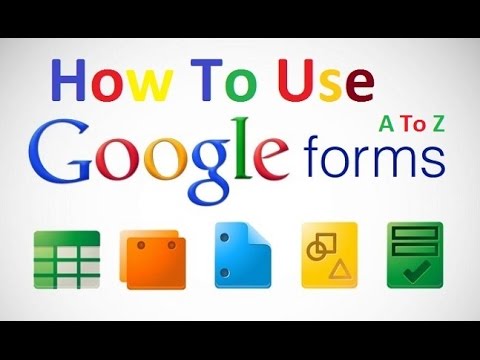 구글 설문지 만들기
마케팅 조사
1. 구글 드라이브 사용 -로그인필요
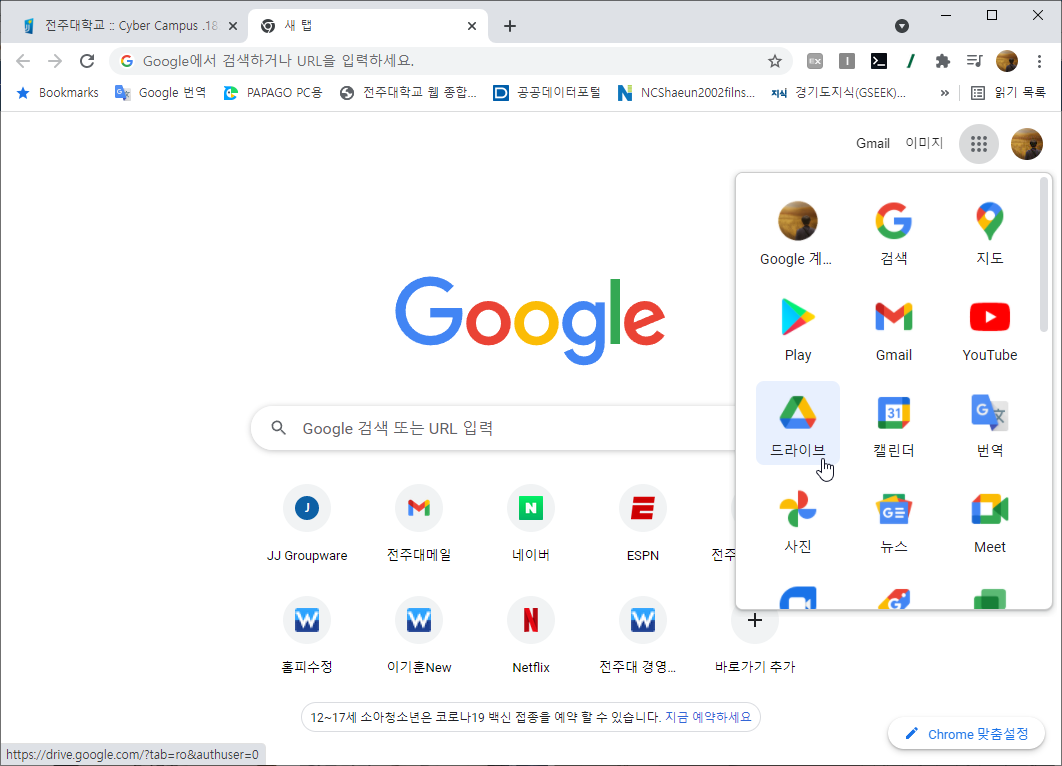 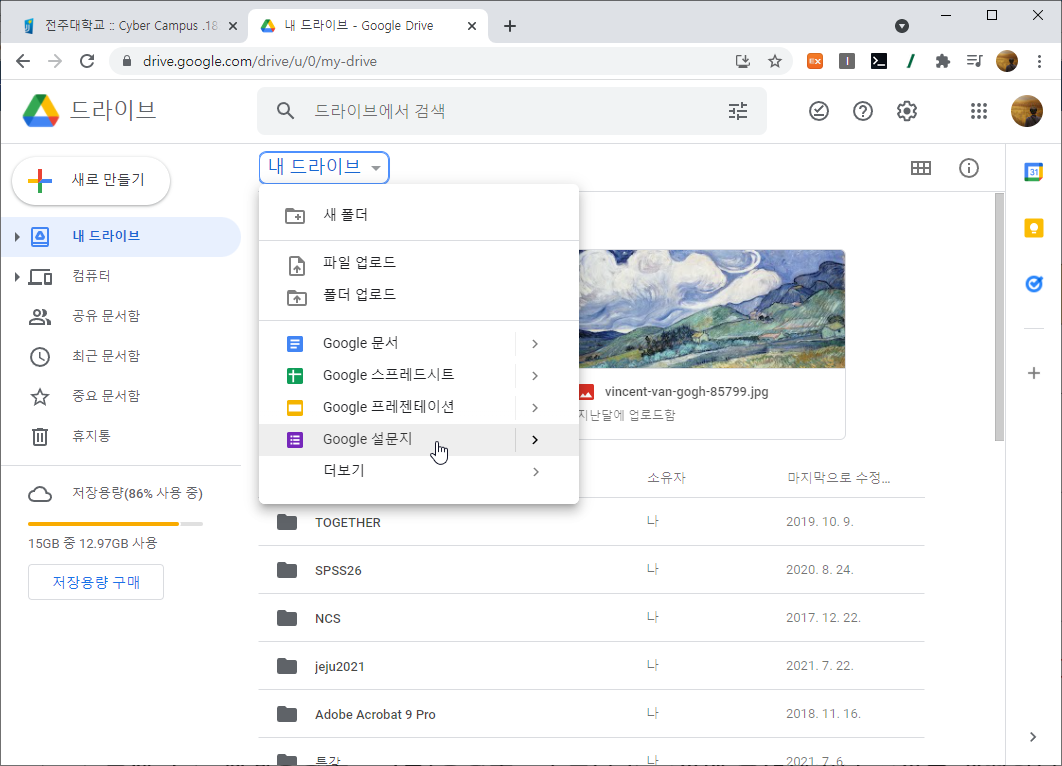 2. 내 드라이브- 구글설문지 선택
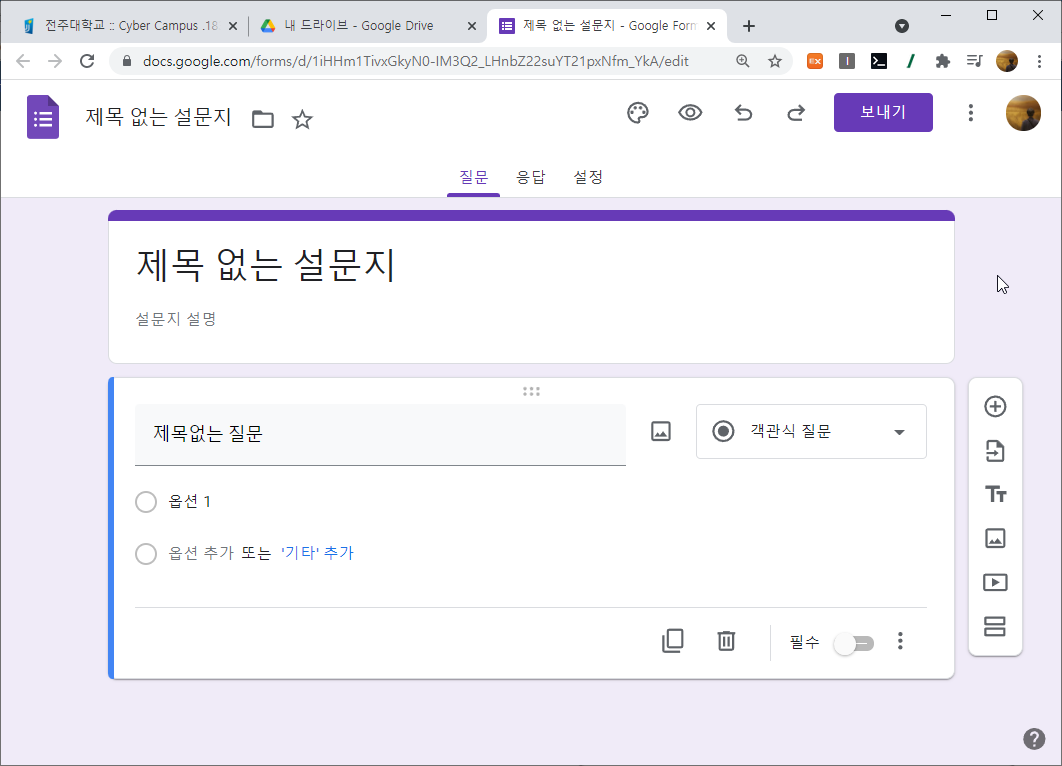 3. 설문지 작성
4. 제목 작성 및 질문작성-단일응답
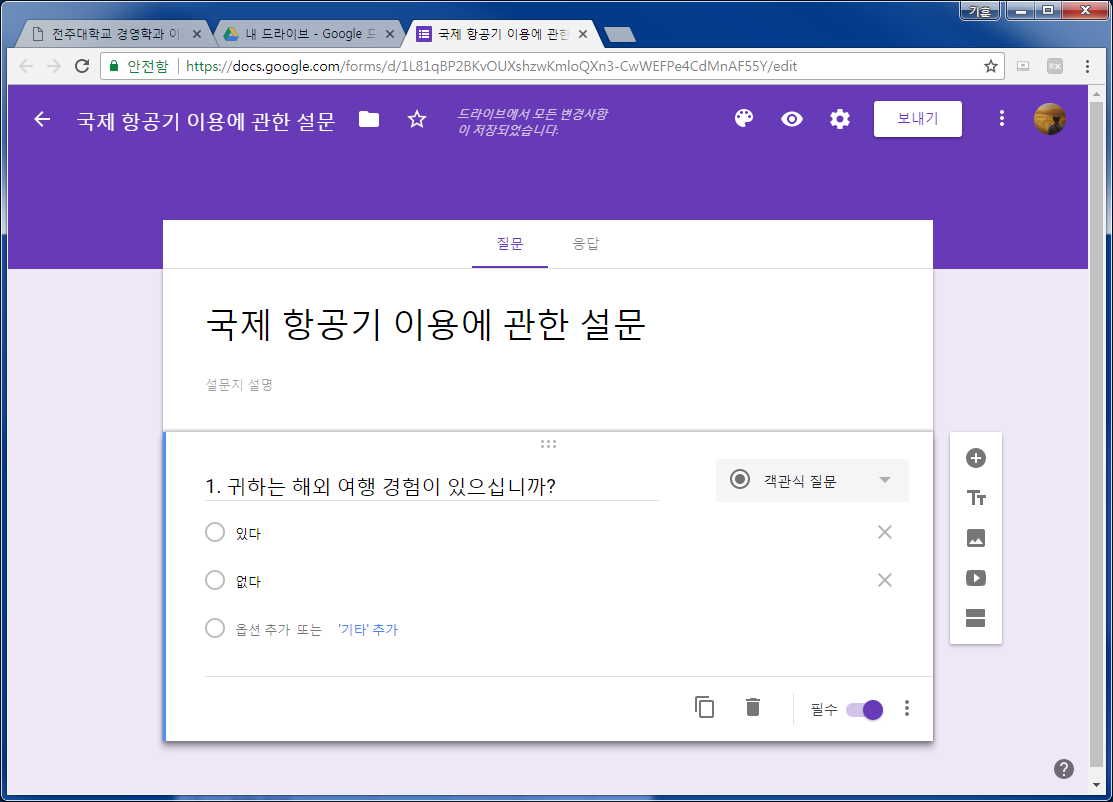 질문추가
필수선택
5. 질문작성 –다중응답(체크박스)
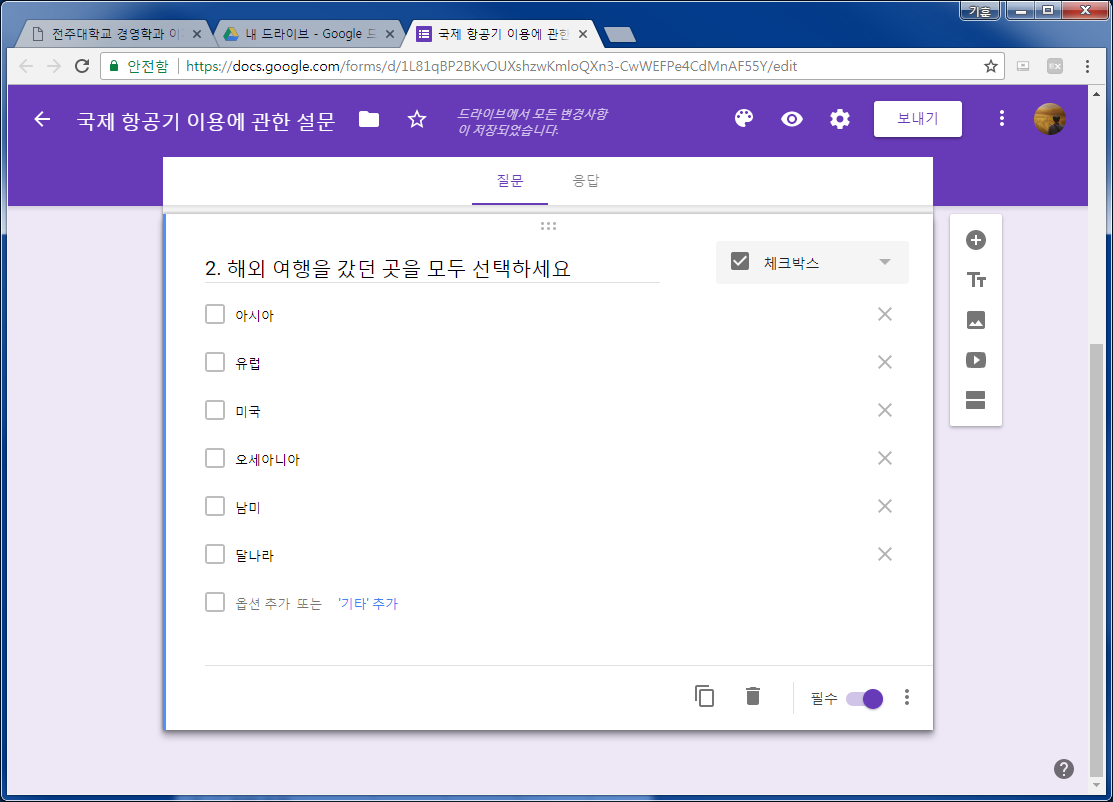 다중선택
필수선택
6. 질문작성 –구간척도(직선단계)
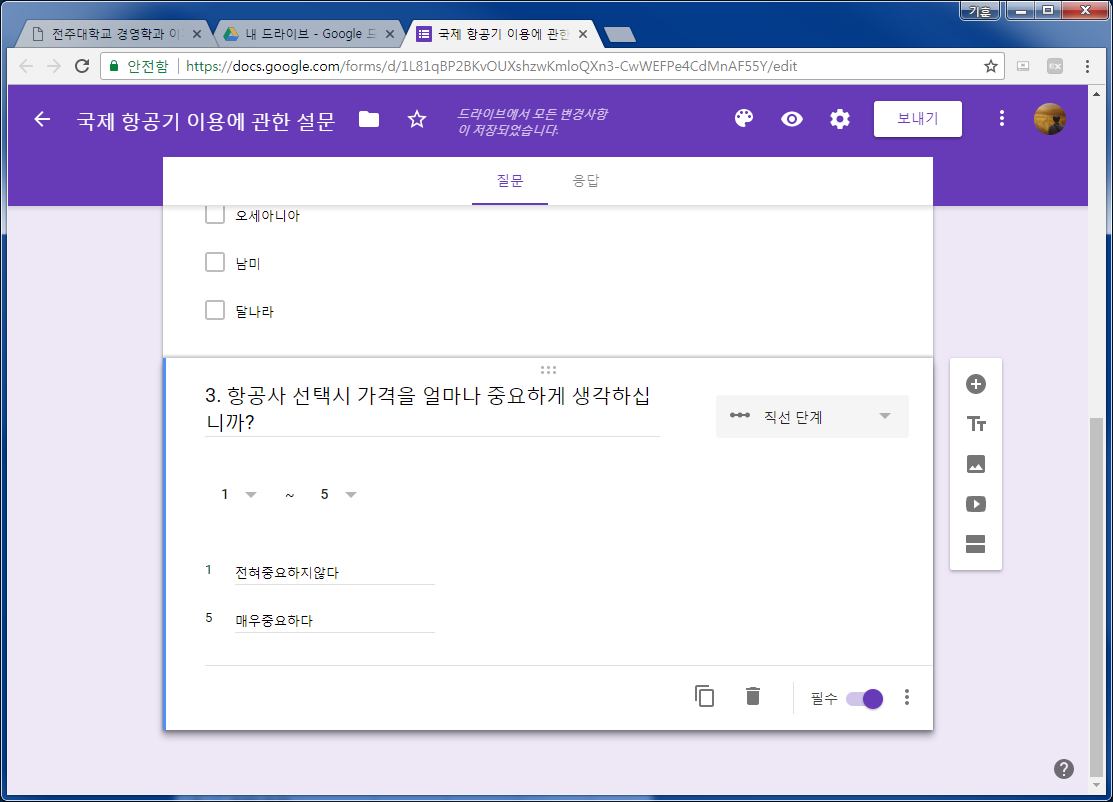 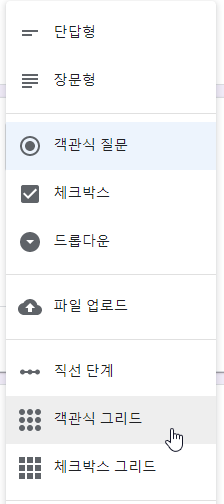 단계선택
필수선택
객관식그리드도 가능
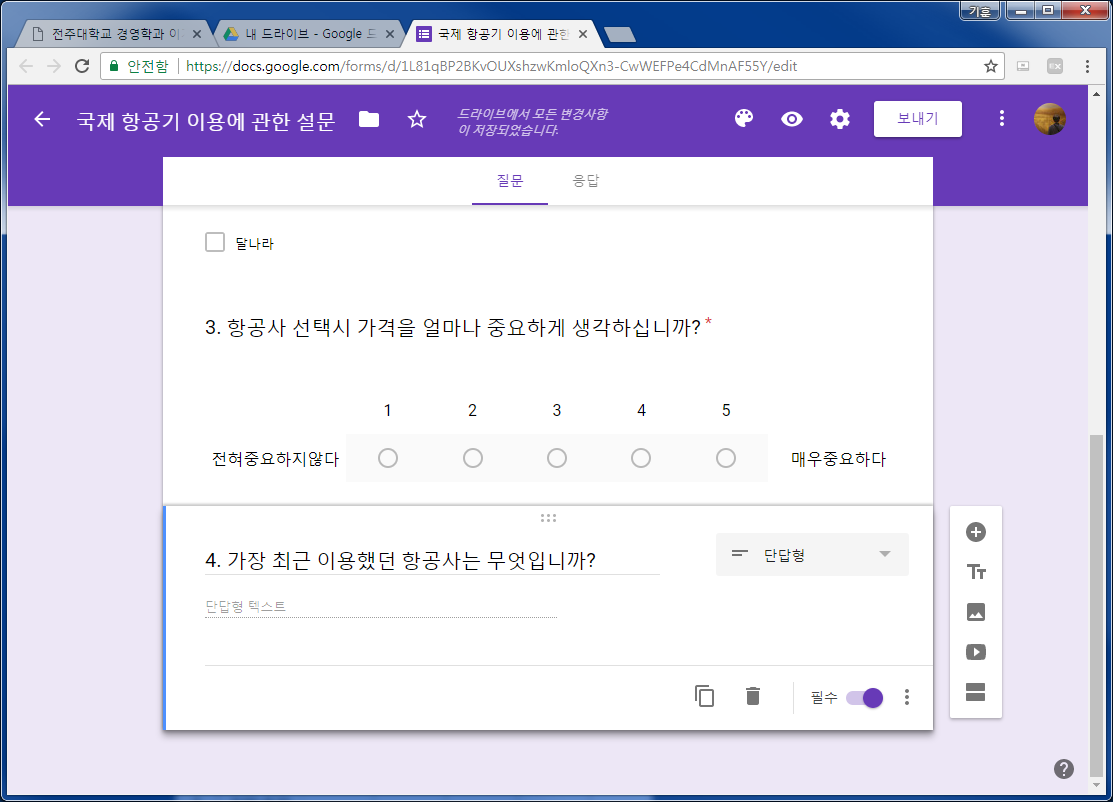 7. 질문작성 –개방형(단답형)
단답형
필수선택
8. 중간 제목(설명)작성
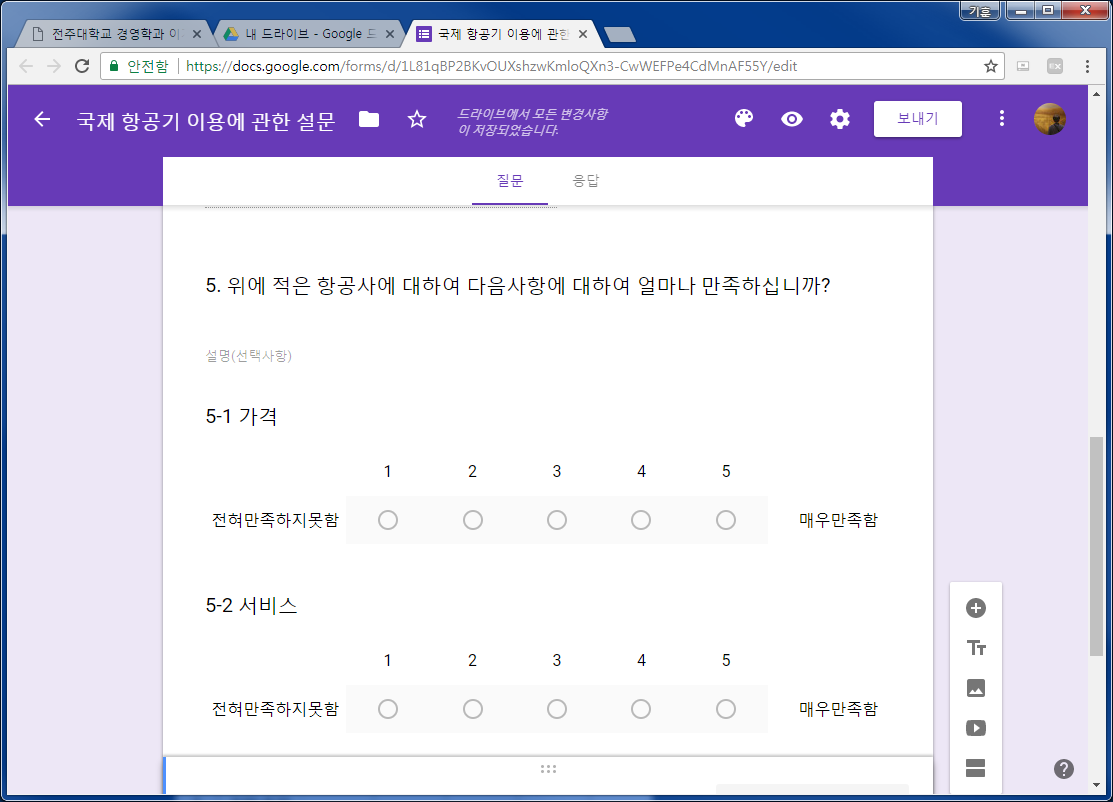 제목
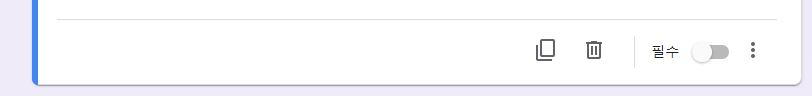 복사
9. 작성완료 -자동저장
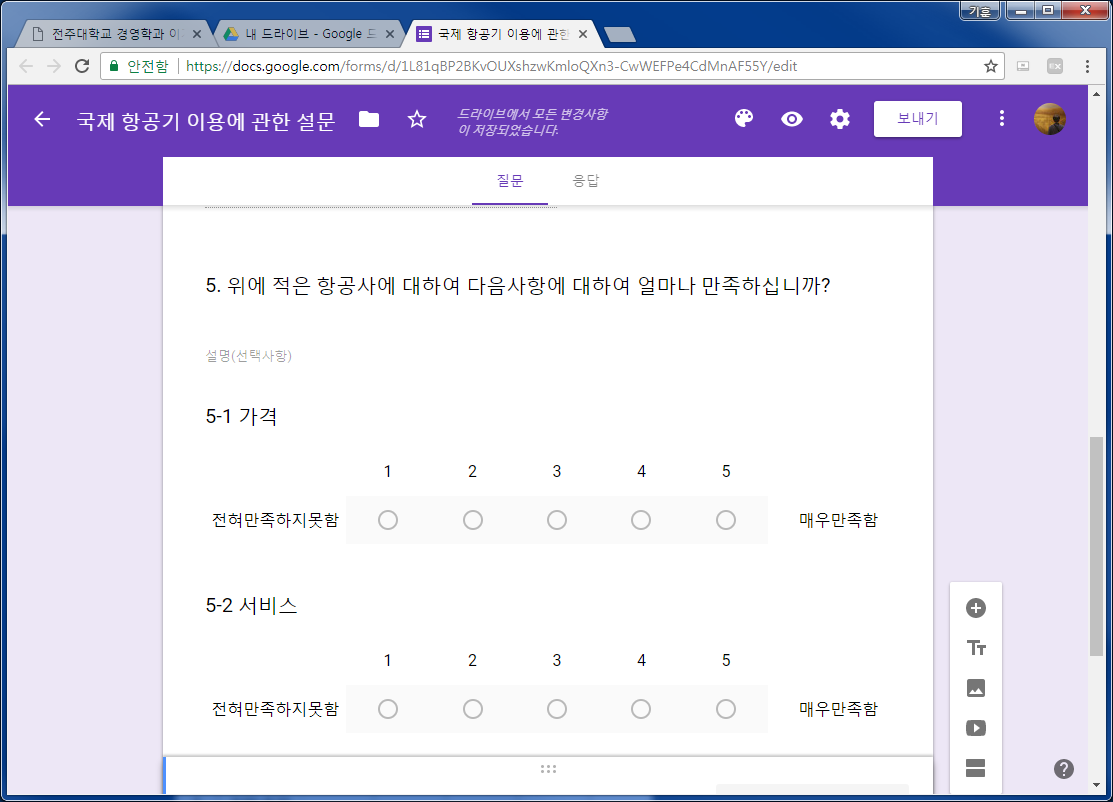 링크
저장
고급: 섹션나누기
자격
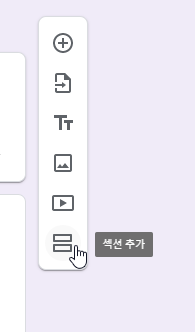 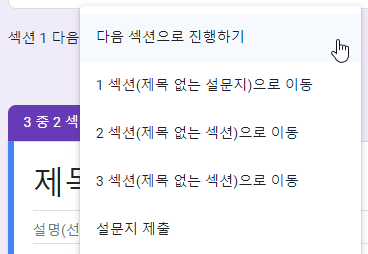 이용
경험
마침
10. 설문주소저장
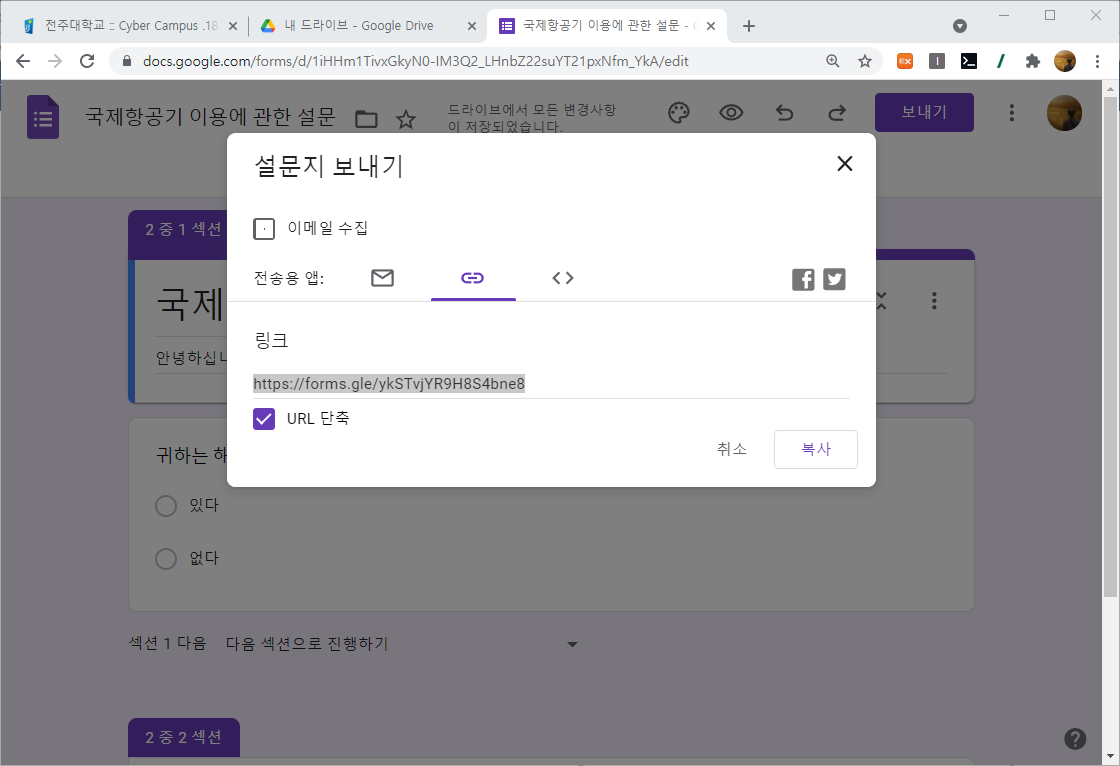 링크
주소복사
11. 설문전송 –메일, 메신저 등
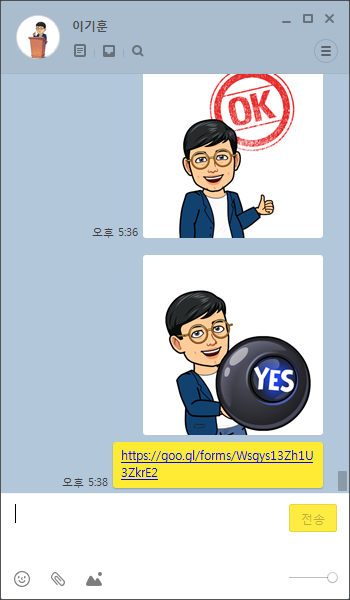 Target이 누구인지
 먼저 생각하세요
주소보내기
응답하라 친구야~
12. 설문응답 (응답자 관점)
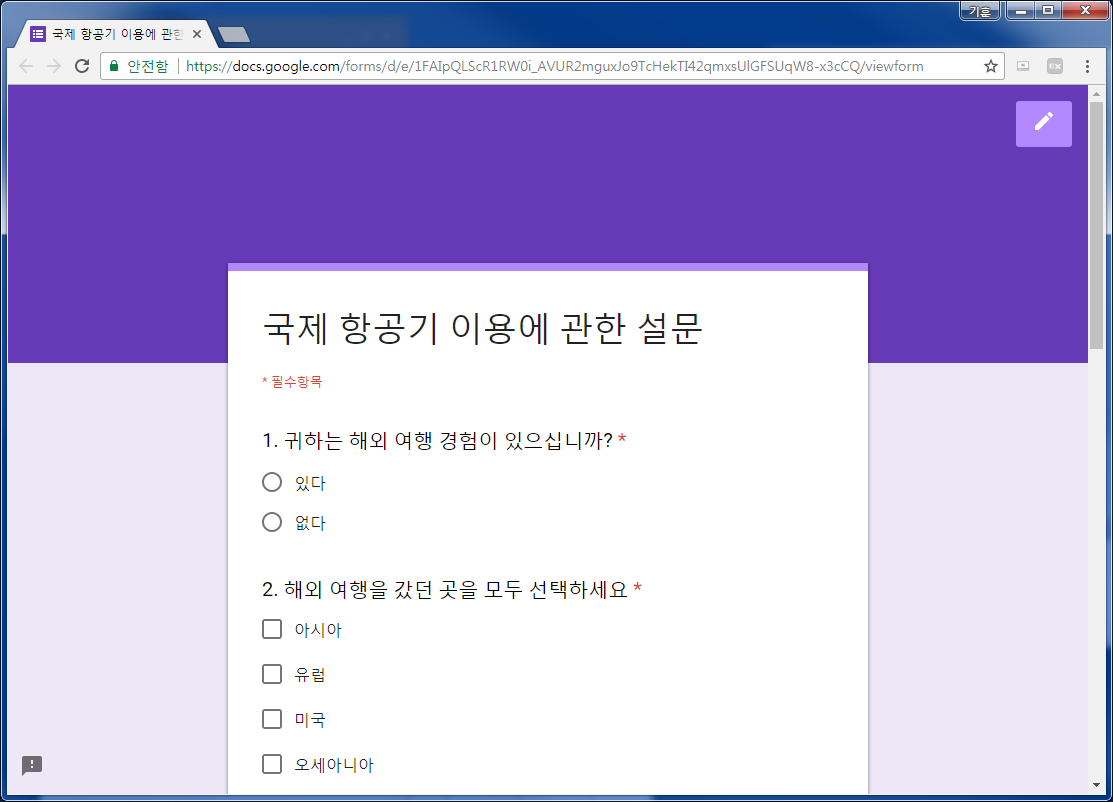 13. 설문응답제출 (응답자 관점)
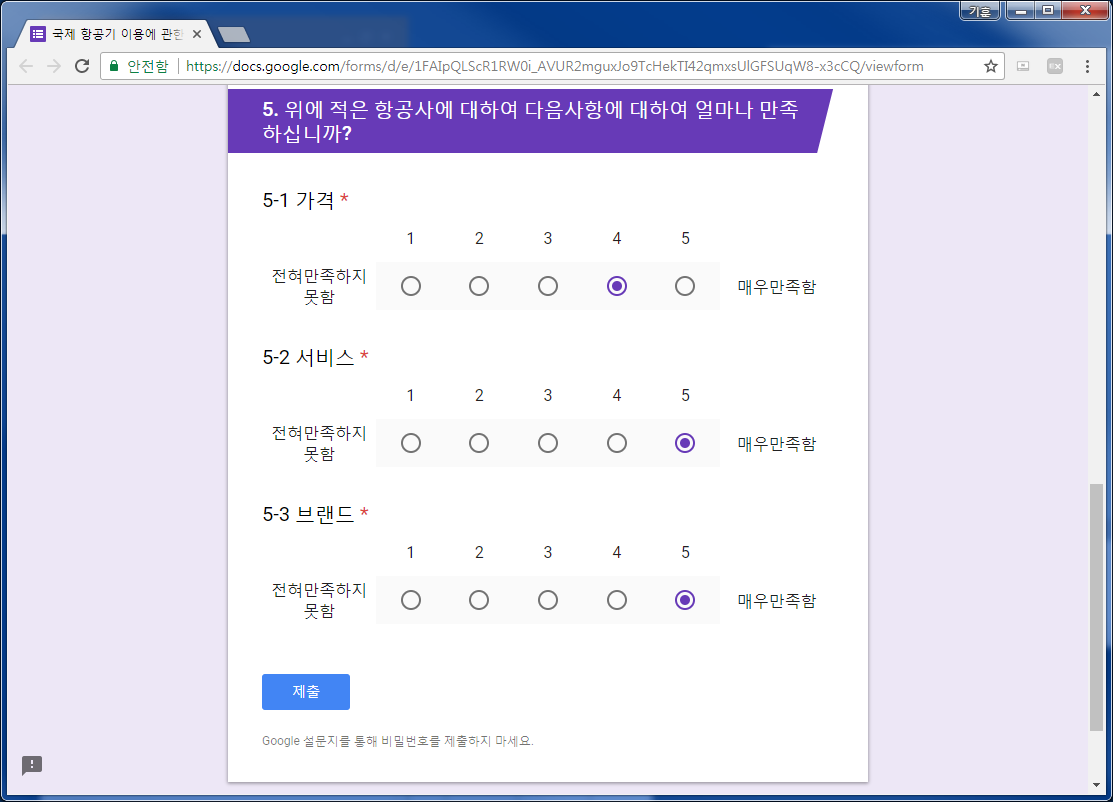 작성후 제출
14. 설문응답확인
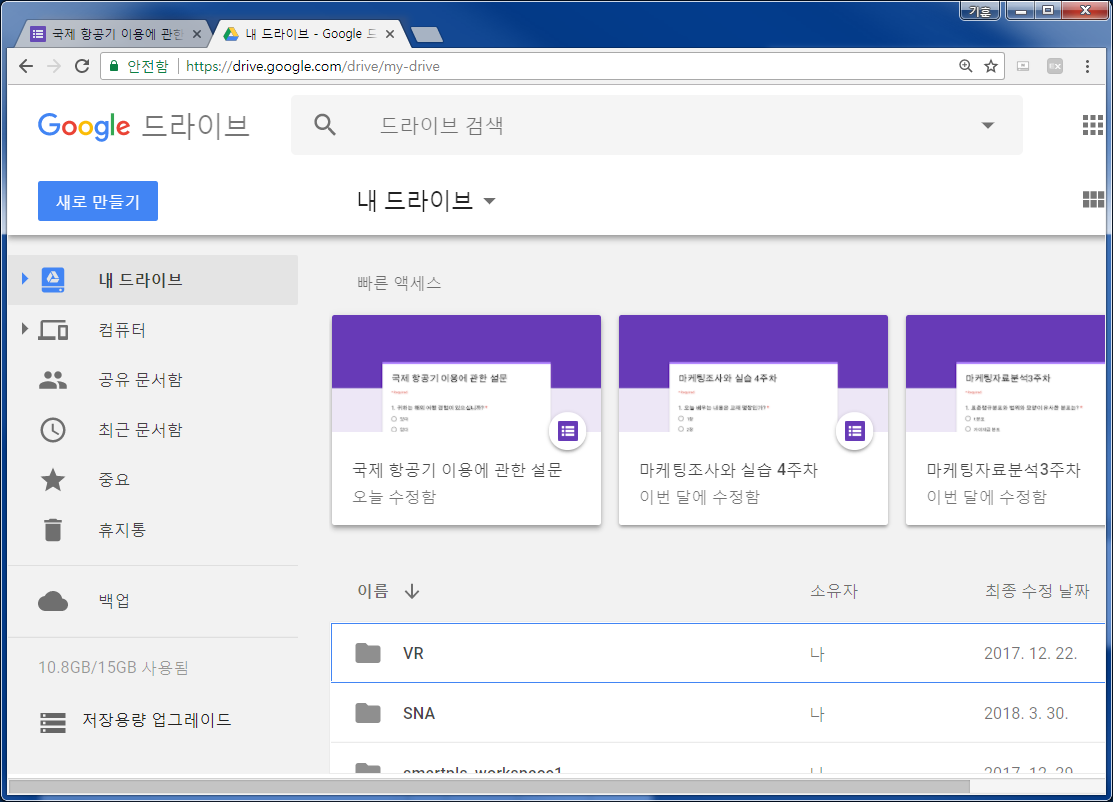 설문지 클릭
15. 설문응답결과확인
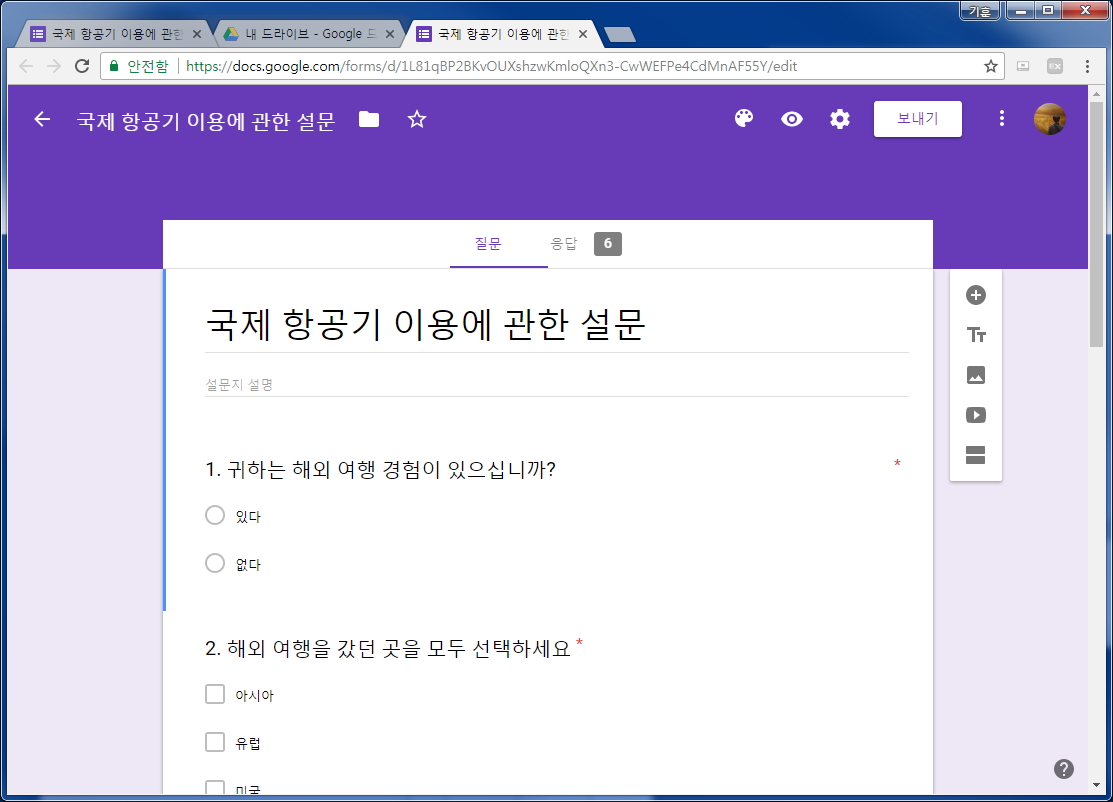 응답자 확인
16. 설문응답결과요약
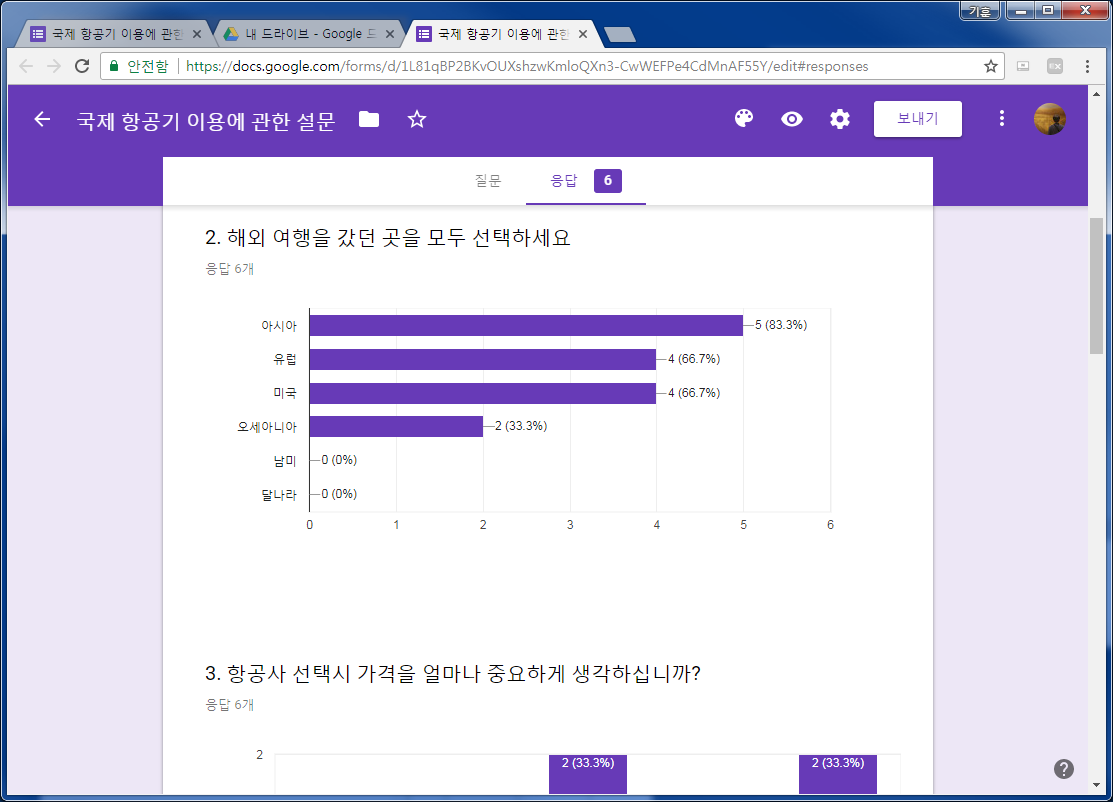 응답요약
17. 설문응답결과 다운
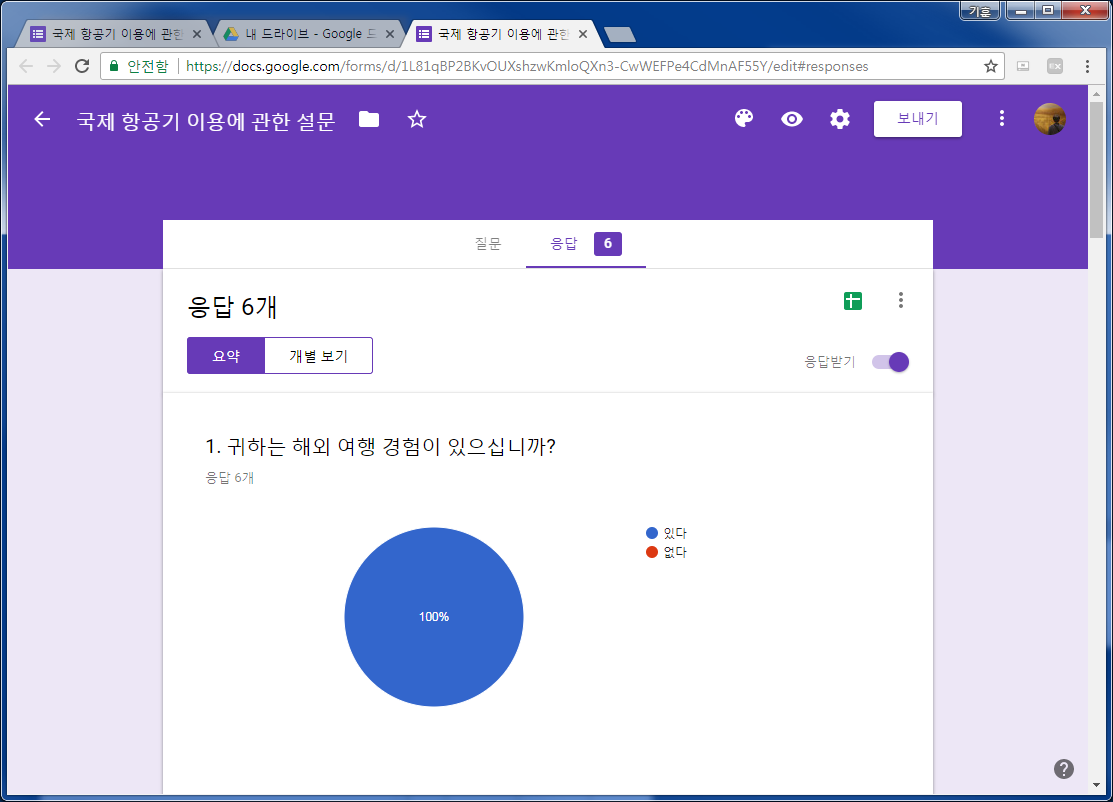 스프레드시트만들기
18. 설문응답결과 확인
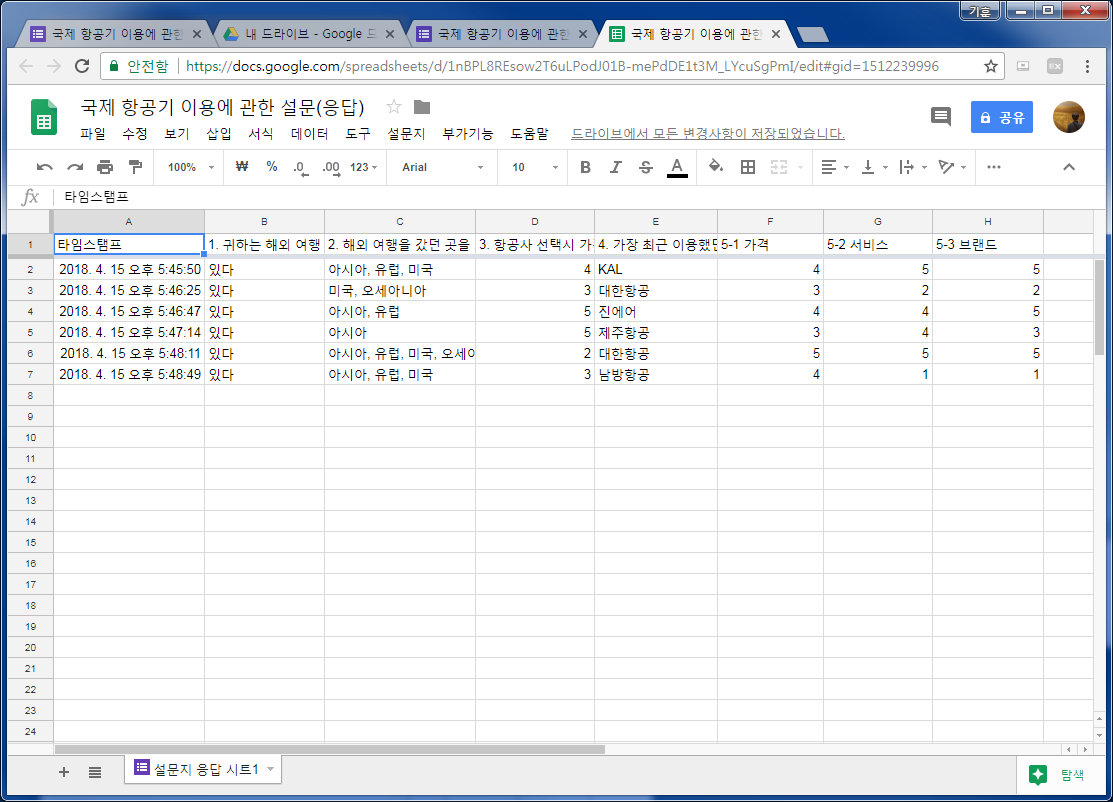 엑셀파일로 저장가능
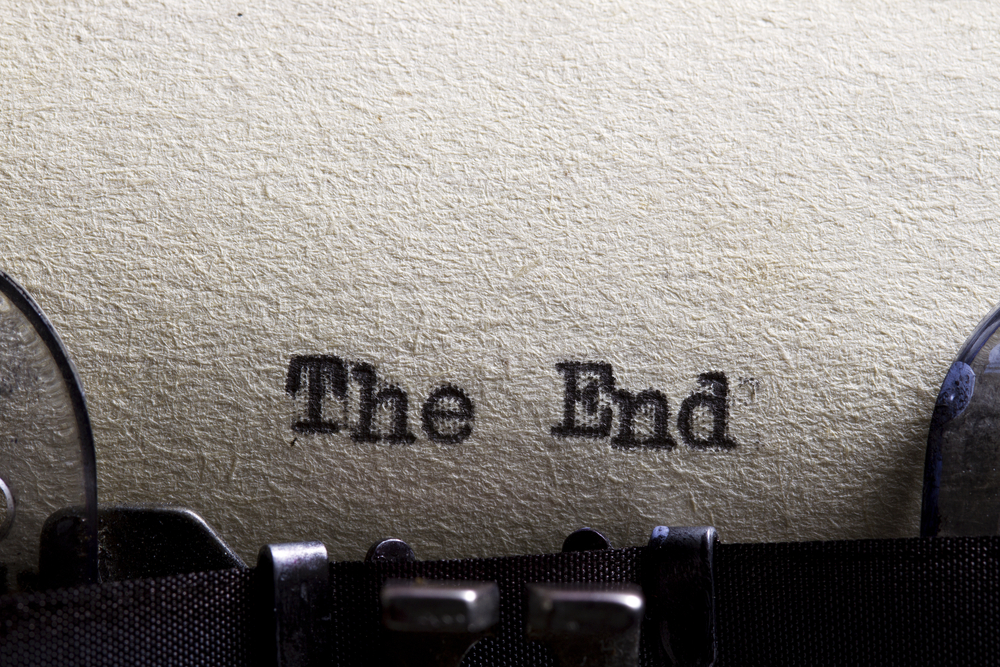